The Many Possibilities of Parenting Approaches
What You Can Do
Model responsible approaches to affect management by helping kiddos deal with feeling during moments when they are experiencing behavioral issues

Rehabilitate the effects of previous learning through encouraging attending in between moments of distress
Helping Kiddos Deal with Their Feelingswhen Experiencing by Behavioral Issues
There is a direct connection between how kids feel and how they behave
When kids feel right, they behave right
We can help cadets feel right, by accepting their feelings
Problem: Many kiddos likely live a lifetime of non-acceptance 
You don’t really feel that way
You’re just saying that because you’re tired
You’re acting like a punk, a ___________, a ___________ .
Let’s look at some examples
I don’t like the new baby… 
Response denying feelings : ____________________________

My birthday party sucked, that was stupid (after all the trouble you went through
Response denying feelings : ____________________________

This food sucks. I want Whataburger.
Response denying feelings : ____________________________

My teacher sucks, ma’am. Just because I messed up, they failed me on my quiz.
Response denying feelings : ____________________________

I hate my parents, they don’t care about me (even though you see them as caring)
Response denying feelings : ____________________________
Ways We Often try to Help, but Don’t
Questioning and Interrogation
What exactly were you thinking? You didn’t think you would get caught? Why didn’t you just leave?
Defending the Other Person
I can understand where your parents are coming from, they are probably just under a lot of stress. You’re lucky it doesn’t happen more often.
Pity 
That stinks. I feel bad for you, man. That’s not cool.
Denial of Feelings
Chill out. There’s no reason to be upset. It’s not as bad as you are making it. Smile! You have a great smile- use it!
Getting Philosophical
Look, life is going to be that way. Things don’t always end up like you want, nothing is perfect in this world.
Giving Advice
You want I think you should do? ________________________________________________________________________________
To Help Deal with Feelings
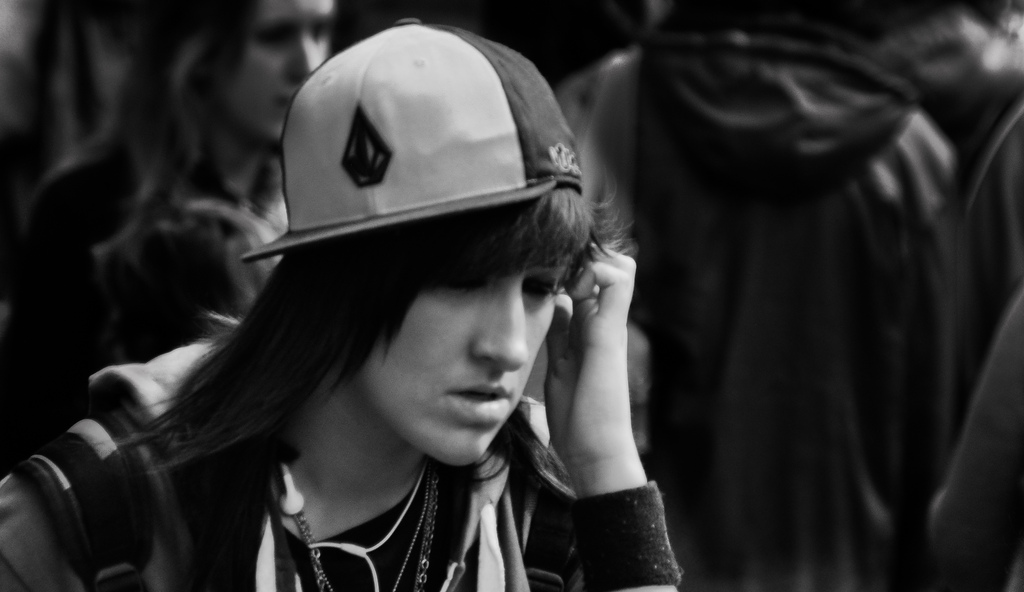 Listen with Full Attention
Acknowledge feelings with a word – “oh” .. “Mhmm” … “I see.”
Give their feelings a name
Give them their wish in fantasy

Let’s Practice
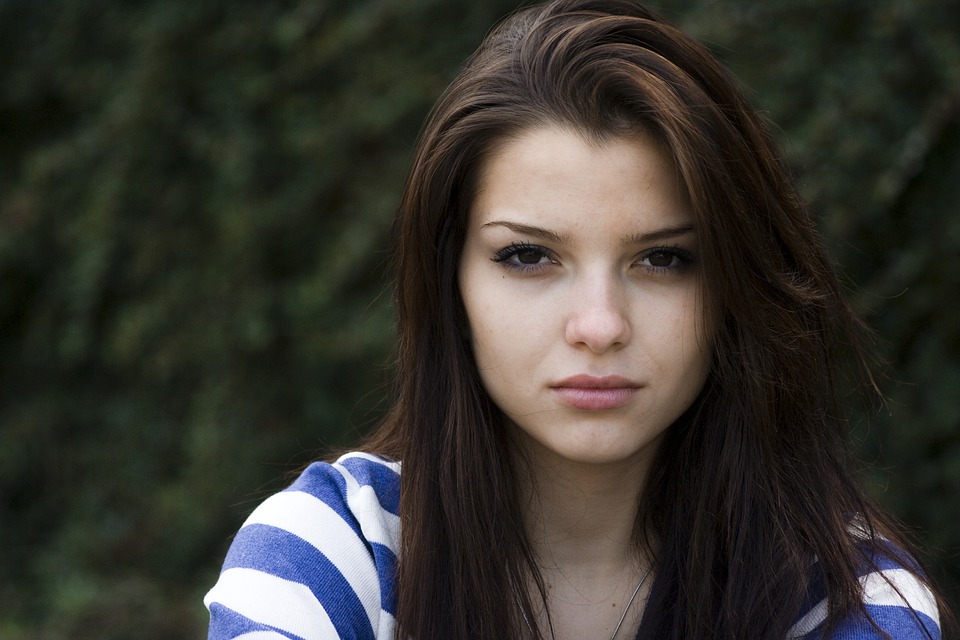 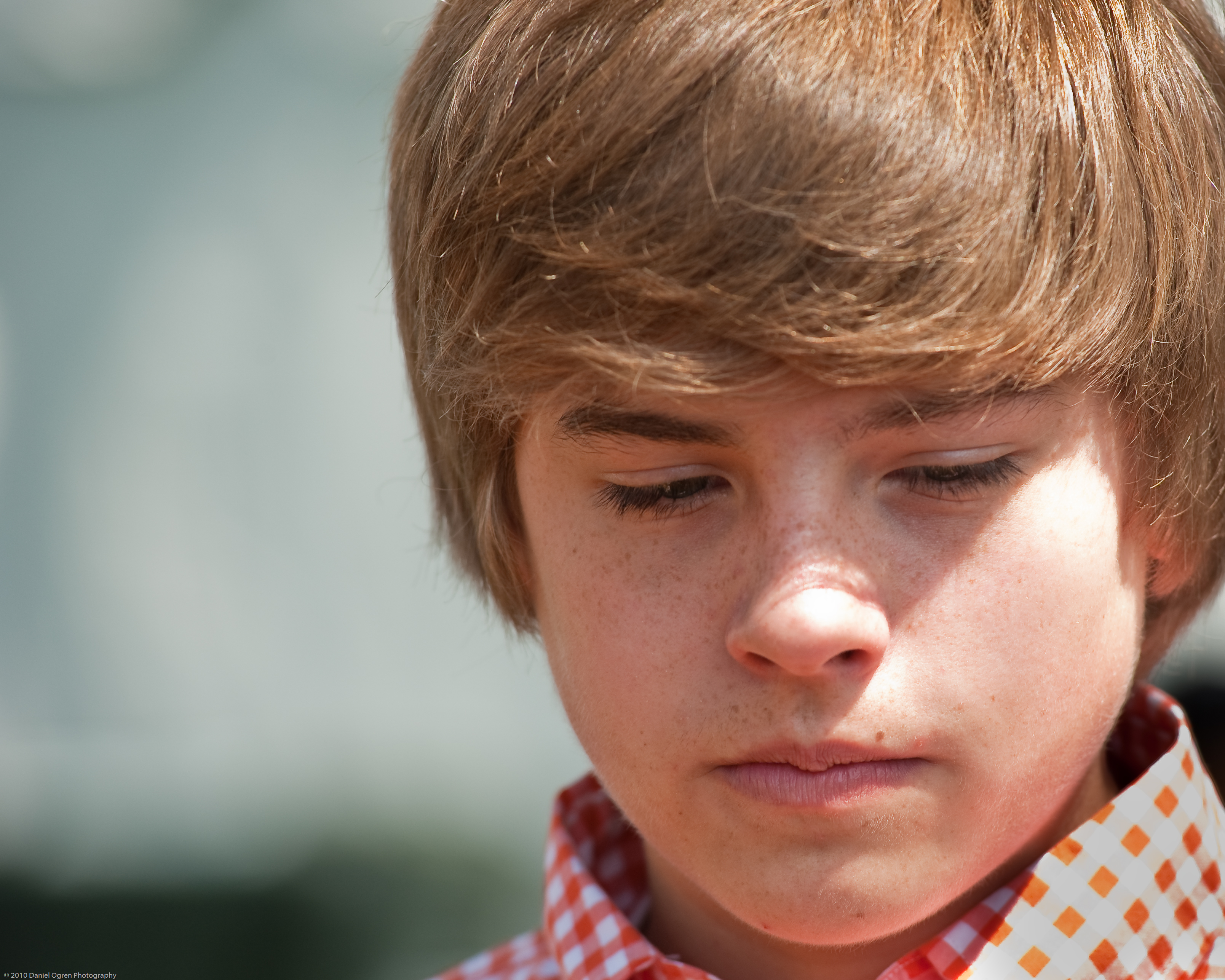 Promoting Development during the Between Moments
Being Encouraging & Making Encouraging Observations
Encouragement:Definition & Rationale
Encouragement helps people believe that they can find solutions and can cope with any predicament

Rationale:
We receive a lot of mixed messages growing up
Rather than focus on acts, evaluations tend to be personal
Enough invalidation, leads to
Discouragement
Low self-efficacy
Dependability on others to solve problems for you or social referencing
Resorting to ineffective coping strategies 
Drugs, stealing, 
Resorting to passive manipulations that stymie development into a responsible person 
Complaining
Threatening
Blaming
Bribing
Encouragement: Assumptions
The effort is emphasized rather than the outcome

What is being done correctly matters more than what is not being done correctly

Intrinsic motivation rather than extrinsic motivation is expressed
What one is doing is more important than how one is doing it

The present focus is more important that the past or future

The deed is what is important rather than the doer
Let’s Practice!
Communicating this way takes practice until responding this way is spontaneous and genuine